Workshop projektu systémová podpora sociální práce v obcích
Role sociální práce ve vztahu k výkonu veřejného opatrovnictví
Hradec Králové, 1. 2. 2018
1
Aktuální otázky v oblasti výkonu sociální práce ve vztahu k veřejnému opatrovnictví
Mgr. Andrea Faltysová, DiS., MBA
vedoucí oddělení koncepce sociální práce a vzdělávání, MPSV
Hradec Králové, 1. 2. 2018
PROČ?
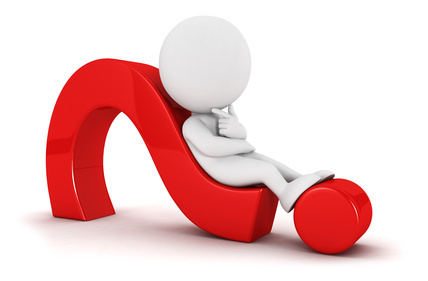 3
KDO?
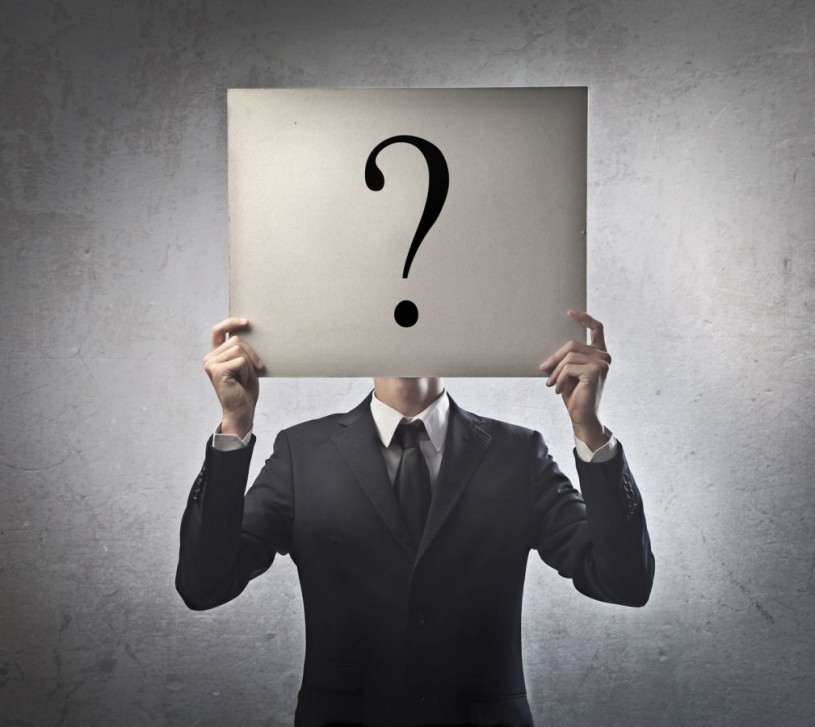 4
Jak?
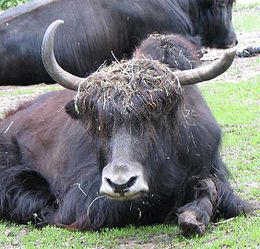 Je mnohostranně využitelný: slouží jako jezdecké zvíře, jako soumar je schopen nést v obtížném horském terénu až 150 kg zátěže, používá se v zápřahu i k obdělávání polí, nahrazuje lidskou sílu, včetně nošení zavazadel turistům, ale chová se pro vlnu, maso, mléko …

Zdroj: https://cs.wikipedia.org/wiki/Jak_domácí
5
Jak?
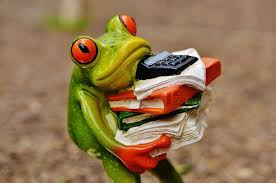 6
Co dnes ano
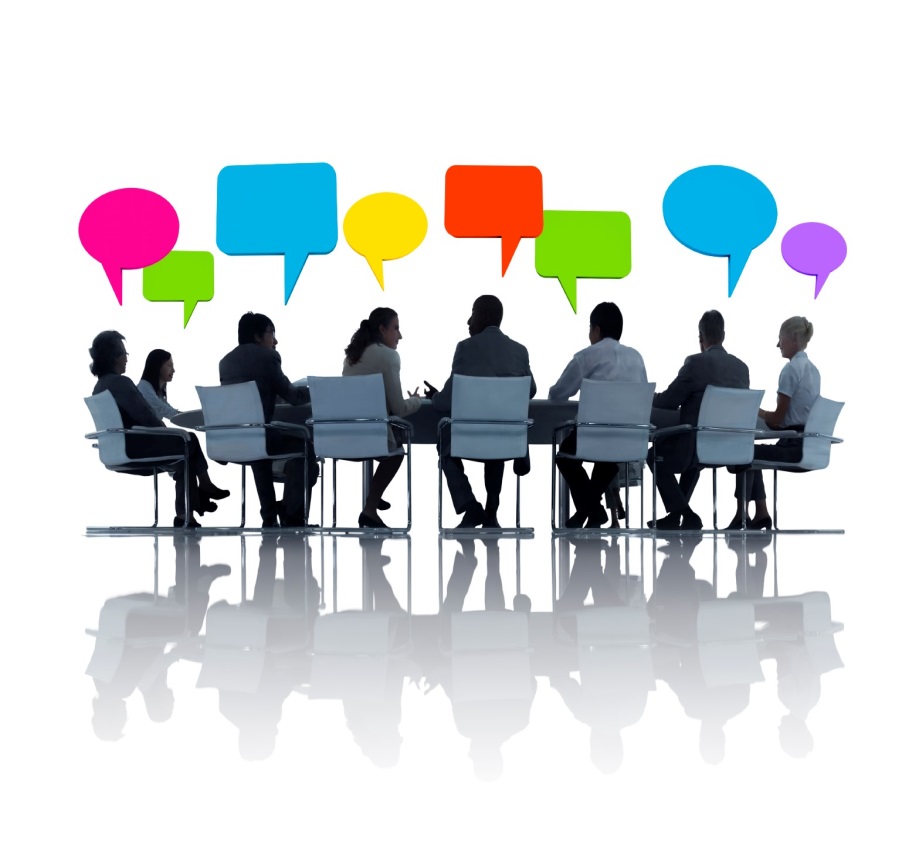 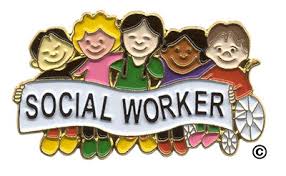 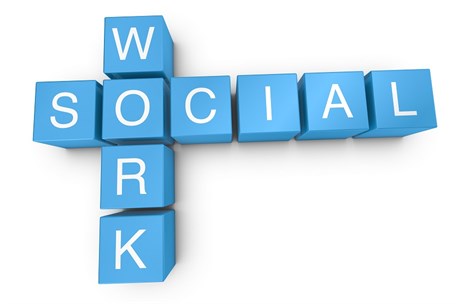 7
Co dnes ne
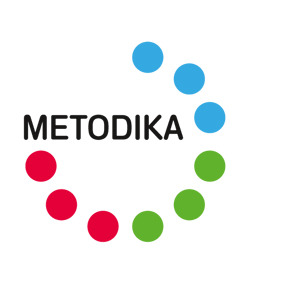 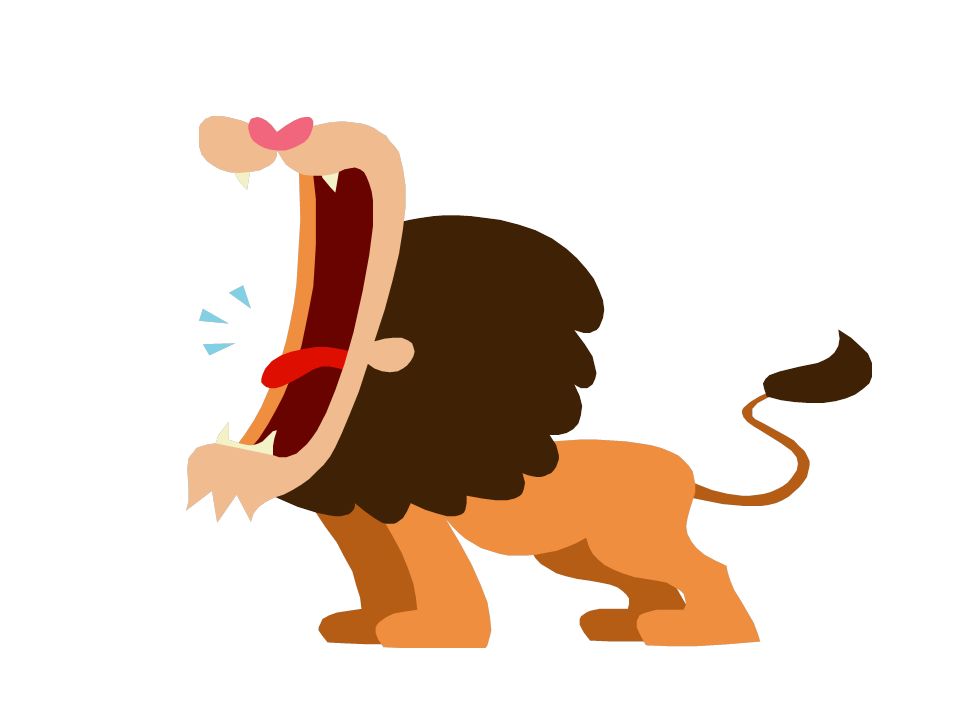 pro výkon veřejného opatrovnictví
8
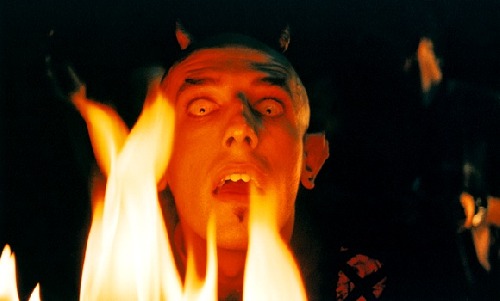 Děkuji za pozornost


Mgr. Andrea Faltysová, DiS., MBA

vedoucí oddělení koncepce sociální práce a vzdělávání
Ministerstva práce a sociálních věcí